Sound
The Basics
Steve Elzinga
Nehemiah 12:43 (NIV)  And on that day they offered great sacrifices, rejoicing because God had given them great joy. The women and children also rejoiced. The sound of rejoicing in Jerusalem could be heard far away.
1. Inputs
Mics
Wireless
Shure SM58
Keyboard 
Via Direct Box
Guitar acoustic
Via mic or direct box
Guitar electric
Via mic guitar amp or direct box
2. Amps
Mics, keyboards, electric guitars do not make their own sound
Acoustic guitars and pianos do make their own sound, but usually they are not loud enough
Amps amplify the sound
3. Speaker
Amps only boost the signal of each input
A speaker is needed to create a sound wave from the boosted signal of the amp
4. Monitor speaker
Speakers for the congregation need to be placed facing the congregation, but in front of the worship team. (Mics do not like to hear a voice and at the same time hear that voice through a speaker pointed at them. Unwanted Feedback is created).
The players and singers on the stage need to hear what they are playing and so need some kind of monitor (their own speaker).
5. The sound board
The sound board allows for multiple inputs that can be adjusted individually relative to one another, and the resulting “mixed sound” is sent to the amp, which sends it to the speakers and monitors.
The sound board basics
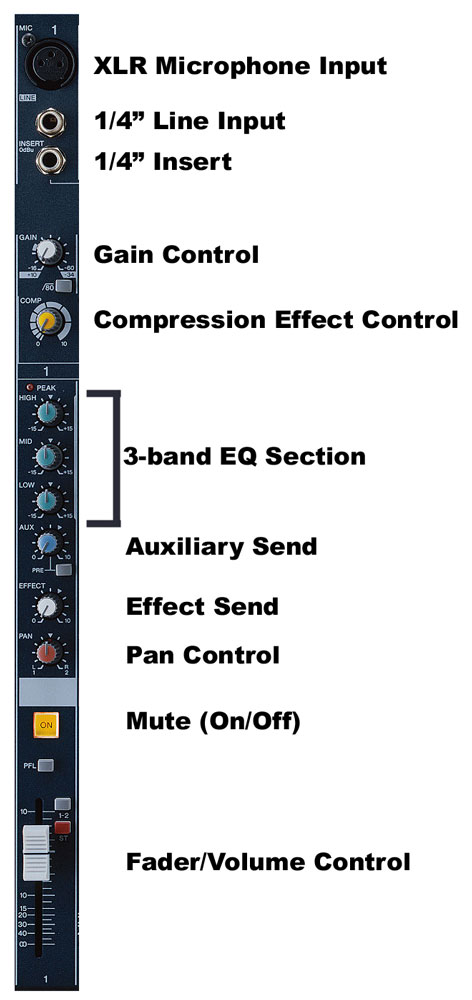 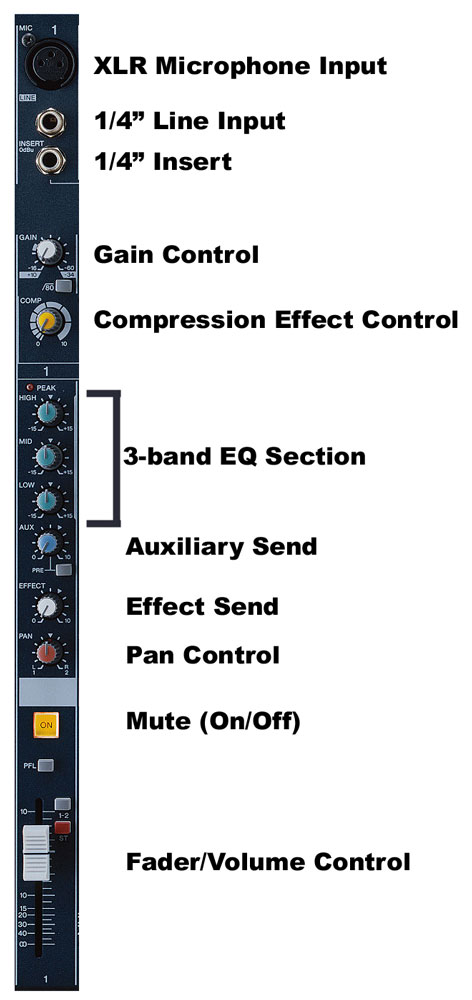 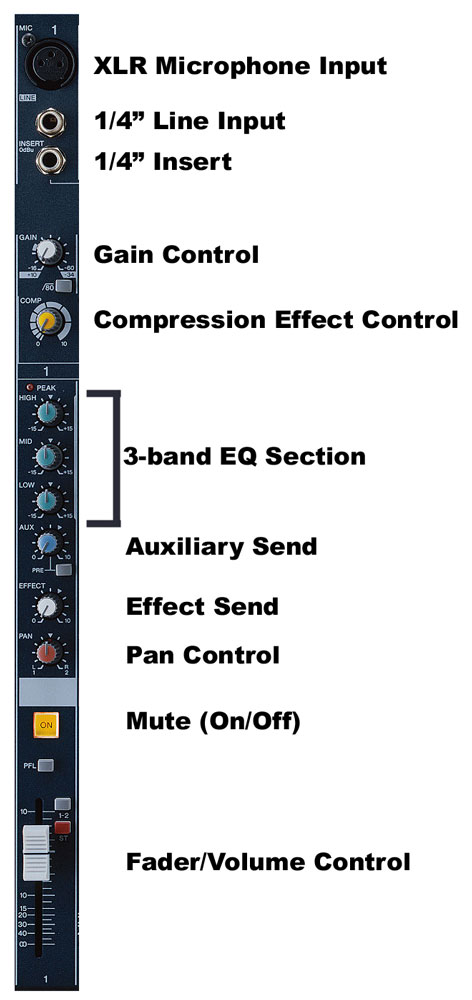